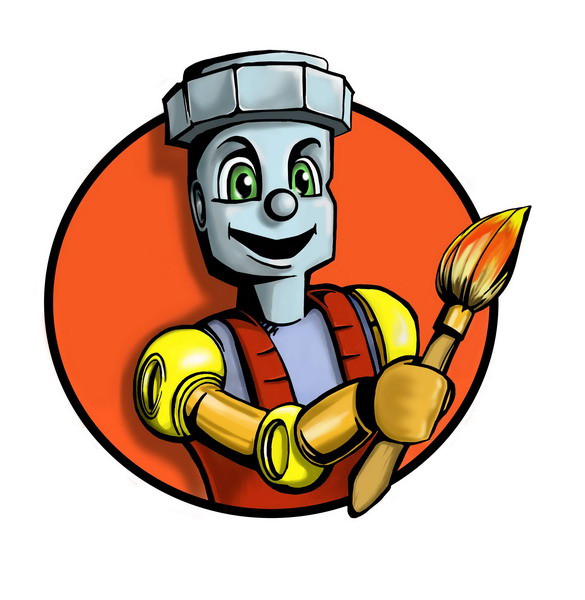 Школа «Самоделкина» представляет:
Тема: «Весна»
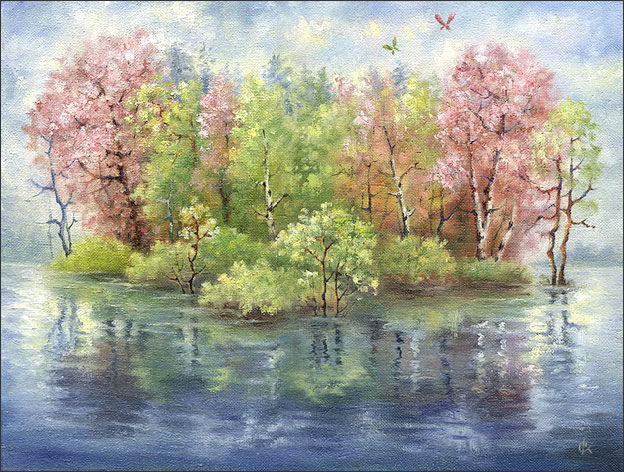 -Здравствуй, дорогой друг!
Сегодня мы с тобой отправимся в удивительный мир природы, но сначала, отгадай загадку.
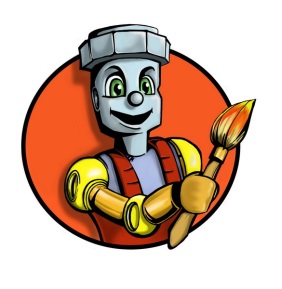 Загадка
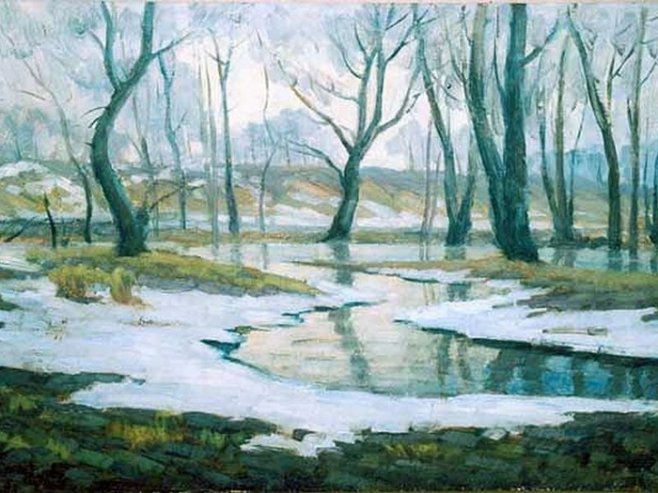 Тает снежок
Ожил лужок
День прибывает
Когда это бывает?
-Молодец! Все верно, конечно, это бывает весной!
А ещё какие изменения происходят в природе весной?
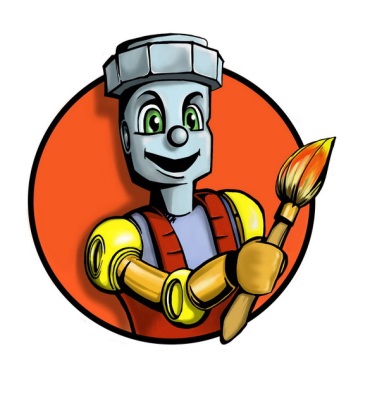 Назови признаки весны.
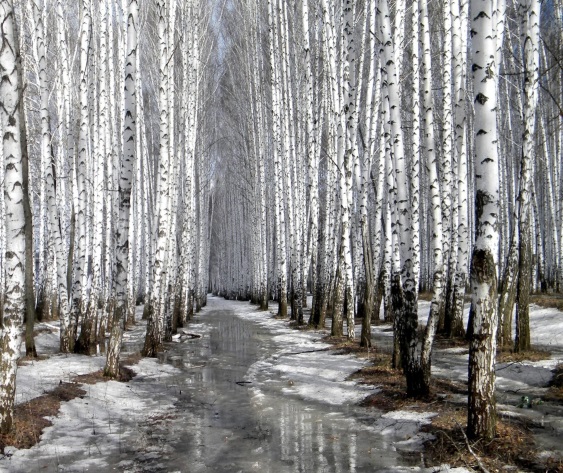 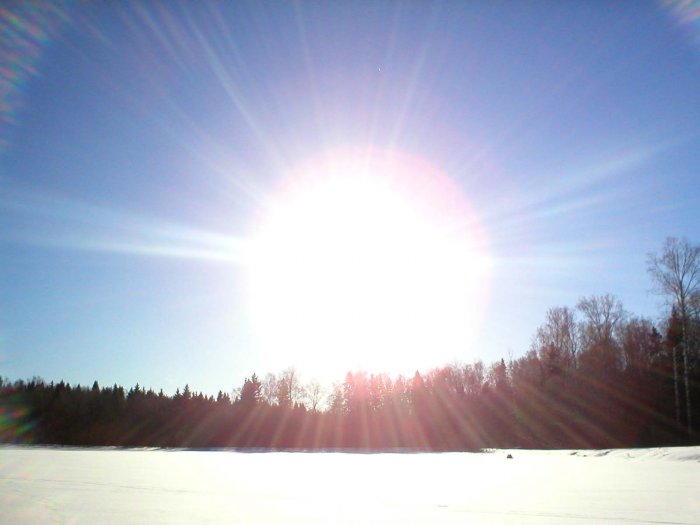 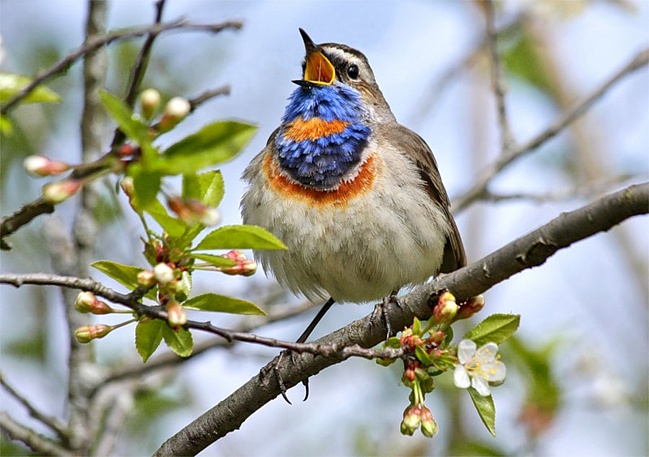 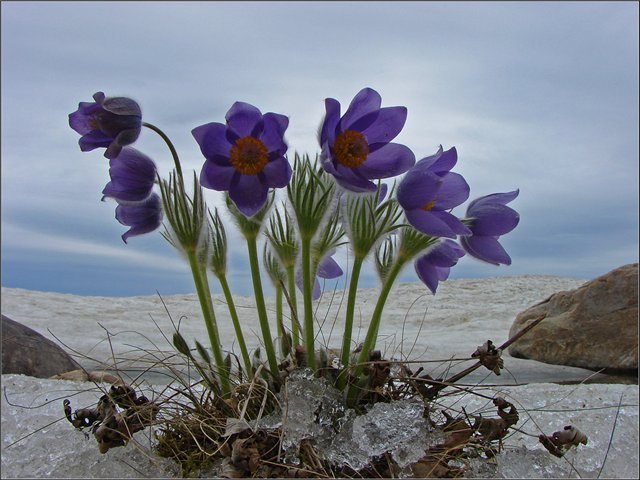 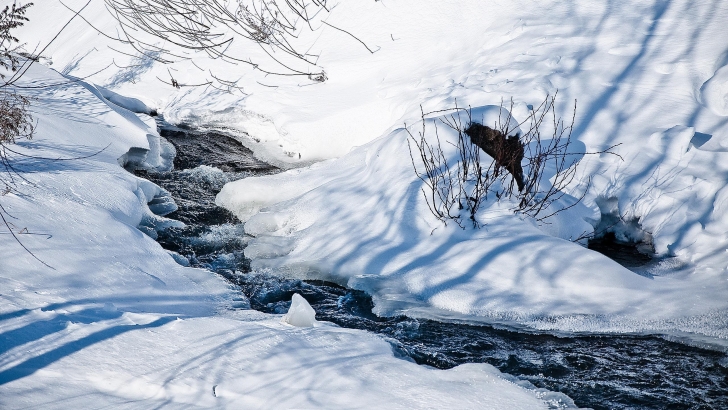 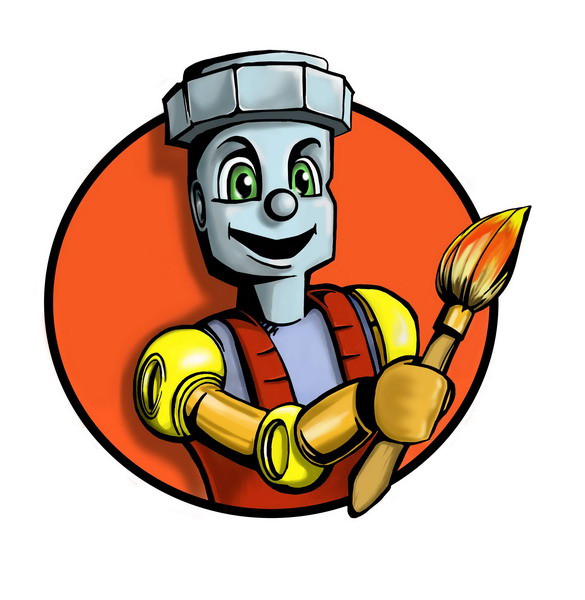 -Отлично справился с заданием!
Весной тает снег, звенит капель, весело бегут ручьи, прилетаю птицы, солнышко греет, становится теплей и распускаются первые цветы-подснежники.
[Speaker Notes: А  для выполнения следующего задания, потребуется помощь родителей, нужно будет распечатать раскраску.]
Раскрась весну в самые яркие цвета!
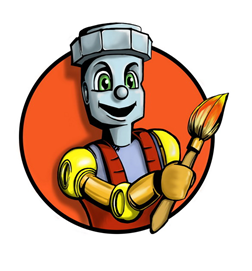 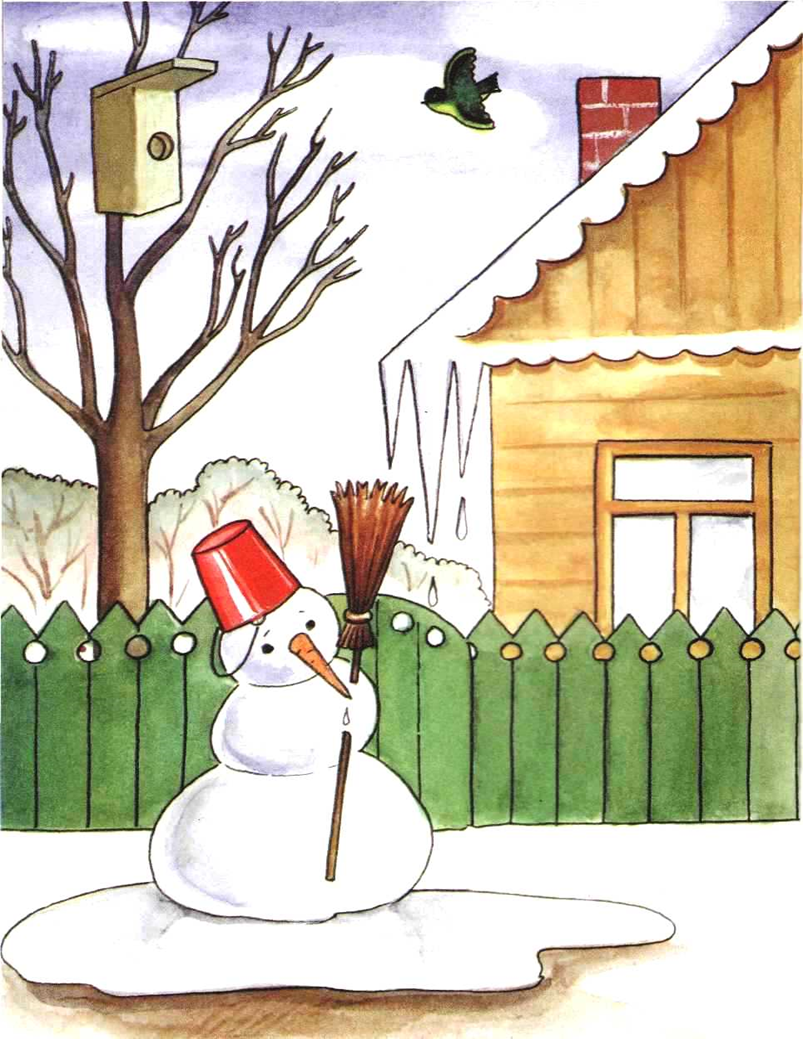 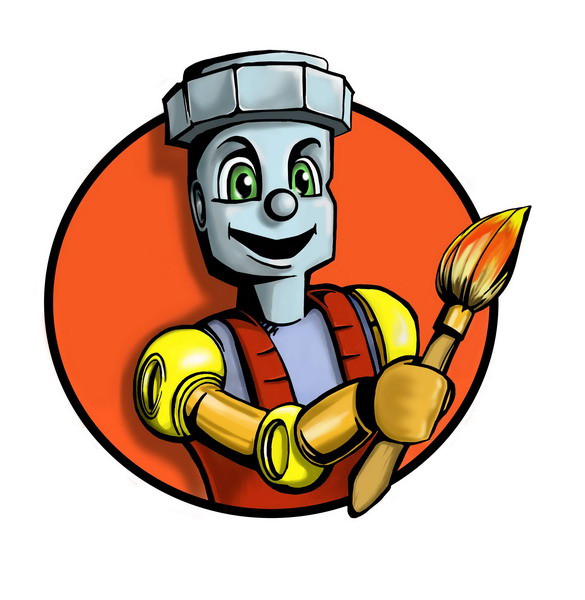 -Ты настоящий художник!
У тебя всё замечательно получилось!
А сейчас ,давай поиграем!
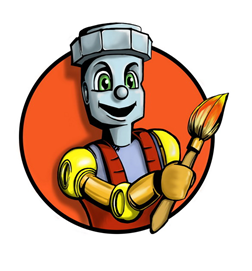 Игра «Назови одним словом»
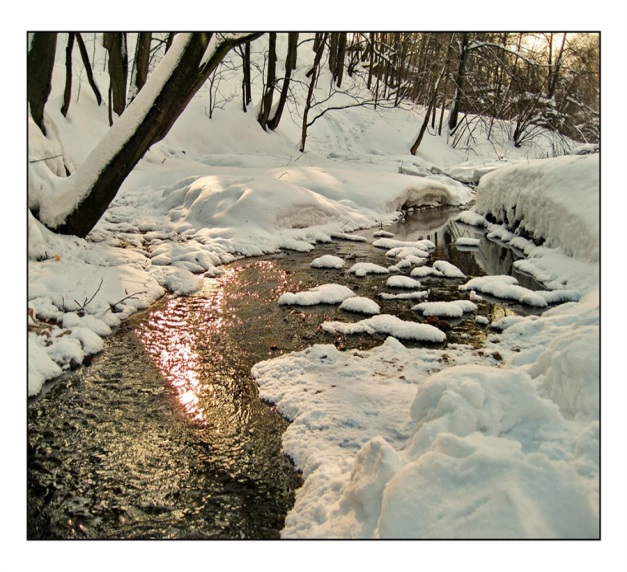 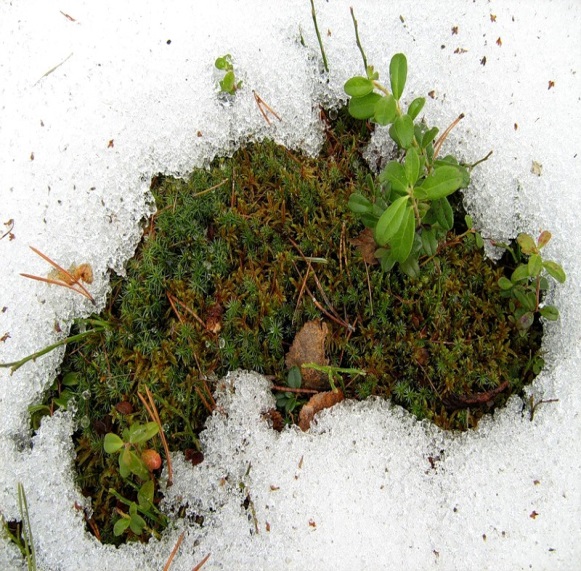 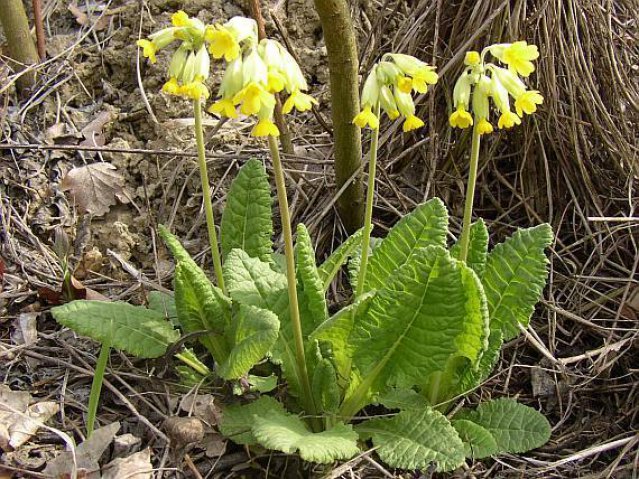 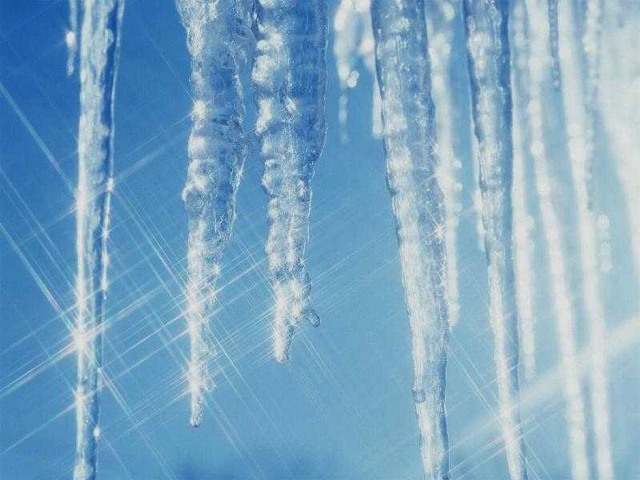 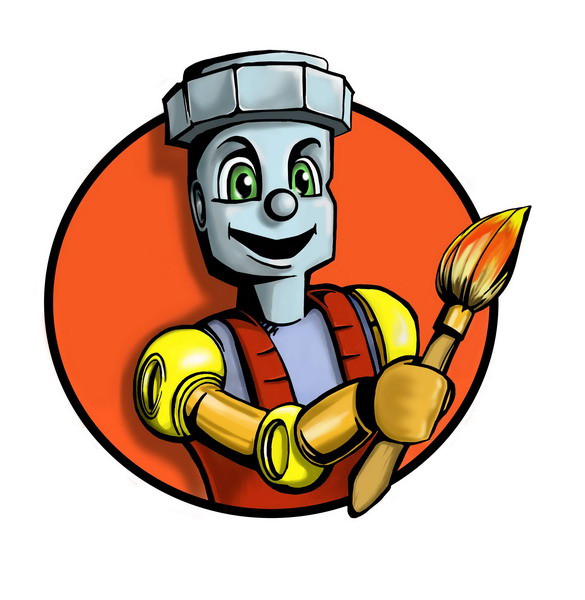 -Я вижу ты много запомнил о весне, молодец!
А сейчас–мультфильм!
[Speaker Notes: снова потребуется помощь взрослого, нужно будет перейти по ссылке и включить ребенку мультфильм]
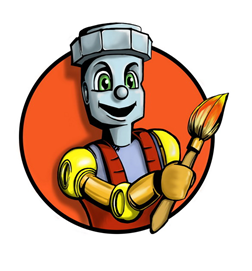 Мультфильм
http://www.youtube.com/watch?v=vN4pKy2bUoI
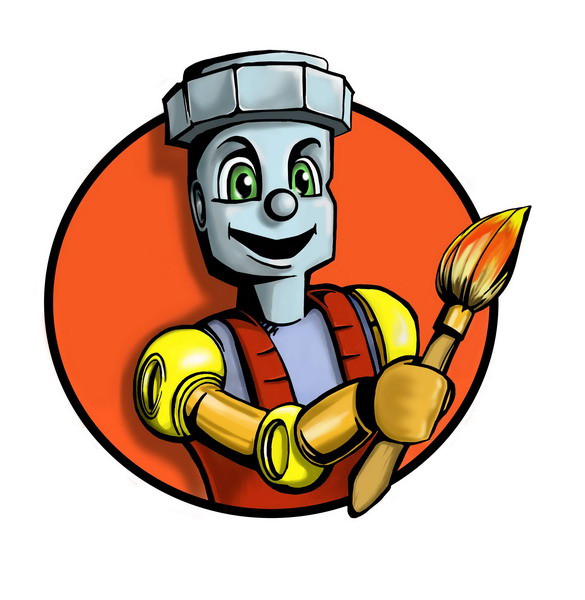 -Тебе понравилось?
Я очень рад!
До свидания! До новых встреч!